Tiết 5,6-Bài 6:
ĐO KHỐI LƯỢNG
I. Đơn vị khối lượng
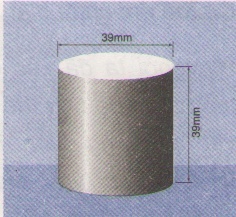 Hình 5.1
- Khối lượng là số đo lượng chất của vật.
- Đơn vị đo khối lượng là kilôgam.
Kí hiệu: kg
Kilôgam là khối lượng của một quả cân mẫu (làm bằng bạch kim pha Iriđi), đặt ở Viện Đo lường quốc tế ở Pháp (H5.1)
* Các đơn vị khối lượng khác thường gặp:
- gam (kí hiệu g): 1g =           kg
0,001
- héctôgam (còn gọi là lạng): 1 lạng =          g
100
- tấn (kí hiệu t): 1t =          kg
1000
- miligam (kí hiệu mg): 1mg =            g
0,001
- tạ: 1 tạ =        kg
100
II. Dụng cụ đo khối lượng
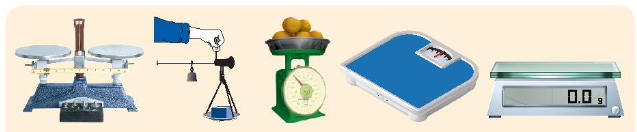 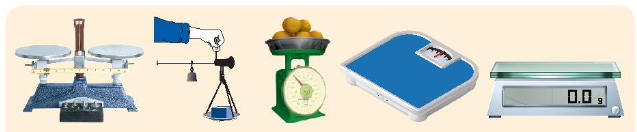 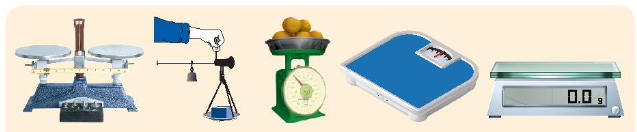 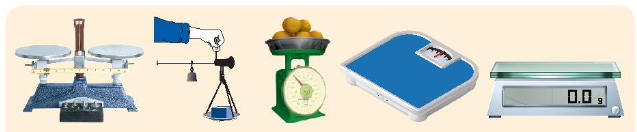 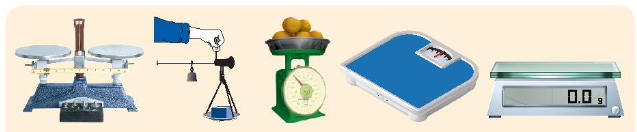 Cân đồng hồ
Cân y tế
Cân điện tử
Cân đòn
Cân Rô-béc-van
II. Dụng cụ đo khối lượng
1. Hãy mô tả một tình huống cho thấy sự cần thiết của việc ước lượng khối lượng trong đời sống.
2. Thử dự đoán khối lượng của một bạn khác trong nhóm dựa vào sự so sánh với khối lượng đã biết của cơ thể em.
Xác định GHĐ và ĐCNN của cân trong các trường hợp sau:
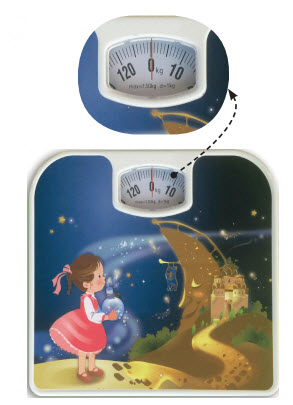 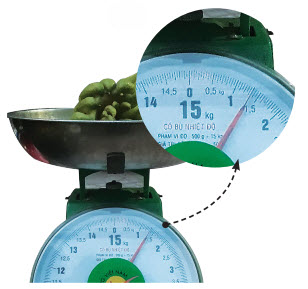 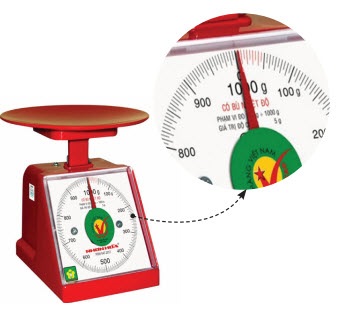 Hình c
Hình a
Hình b
GHĐ: 1000 g
ĐCNN: 5 g
GHĐ: 15 kg
ĐCNN: 0,05 kg
GHĐ: 130 kg
ĐCNN: 1 kg
III. Cách đo khối lượng
III. Cách đo khối lượng
1. Dùng cân đồng hồ
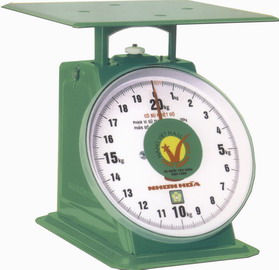 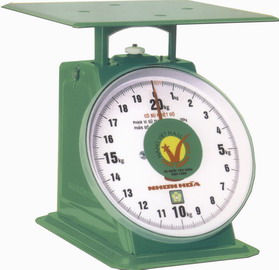 2.
3.
đĩa cân
ốc điều chỉnh
5.
thân cân
1.
kim cân
Bảng số cân
4.
Hình 5.2
III. Cách đo khối lượng
1. Dùng cân đồng hồ
- B1: Ước lượng khối lượng của vật để chọn cân có GHĐ và ĐCNN thích hợp.
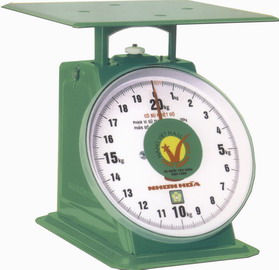 - B2: Vặn ốc điều chỉnh để kim cân chỉ đúng vạch số 0.
- B3: Đặt vật cần cân lên đĩa cân.
- B4: Mắt nhìn vuông góc với vạch chia trên mặt cân ở đầu kim cân.
- B5: Đọc và ghi kết quả.
III. Cách đo khối lượng
2. Dùng cân điện tử
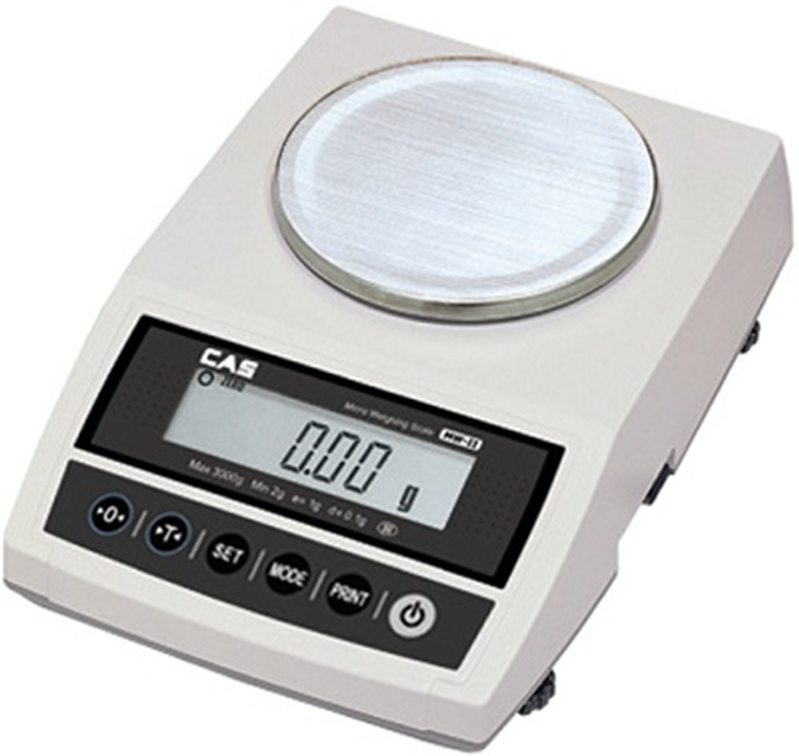 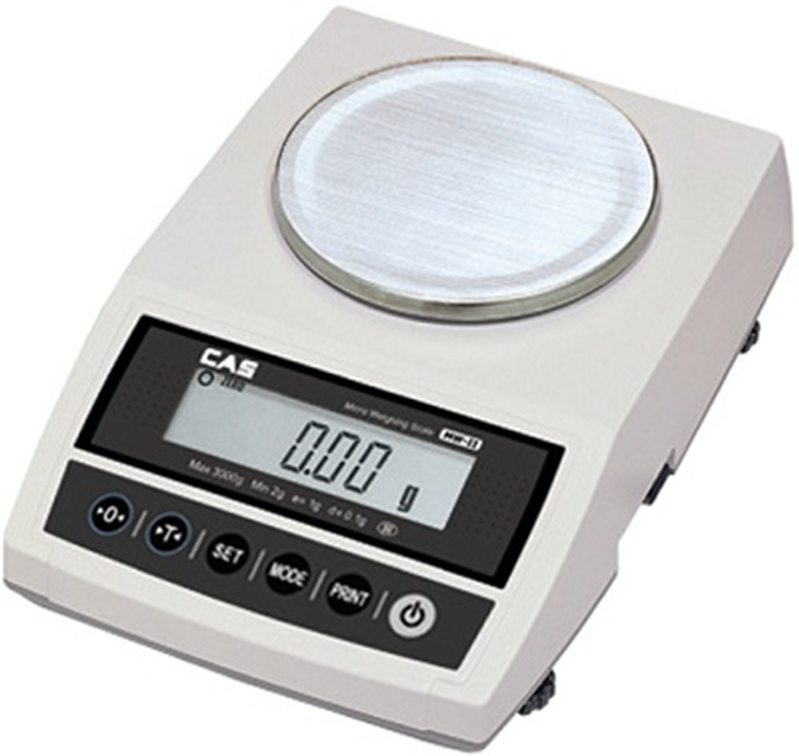 3.
1.
Khung cân
Cảm biến trọng lượng
4.
Bàn cân
2.
Bộ chỉ thị cân
III. Cách đo khối lượng
2. Dùng cân điện tử
- B1: Ước lượng khối lượng cần cân để chọn đơn vị thích hợp (nhấn nút “Units”.- chọn g, kg…)
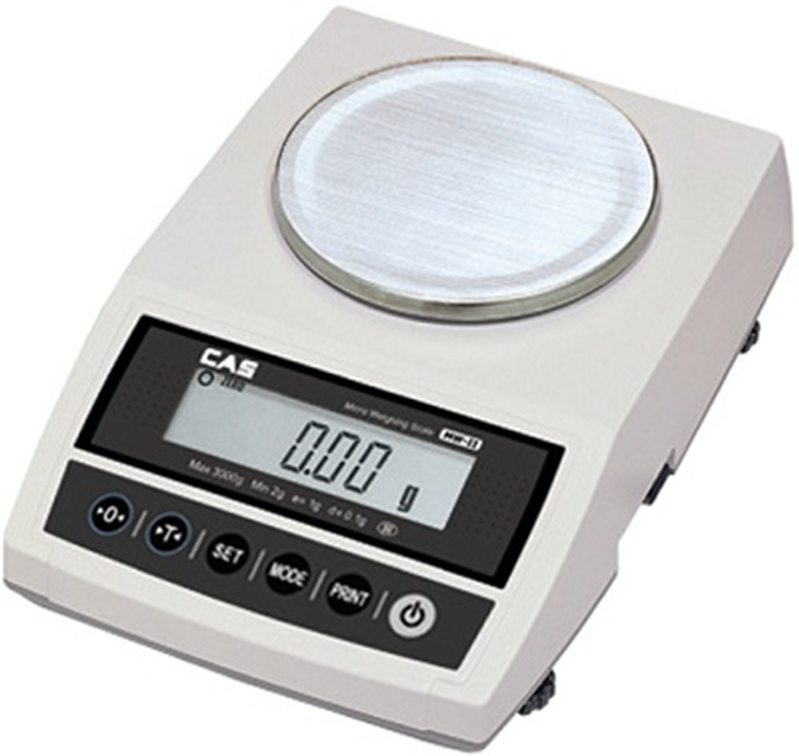 - B2: Đặt mẫu vật cần cân nhẹ nhàng trên đĩa cân (nhấn nút “TARE” để cân tự động khấu trừ khối lượng vật chứa)
- B3: Sử dụng kẹp hoặc găng tay để đặt bình đựng hoá chất/ dụng cụ đựng vật mẫu lên đĩa cân (tránh để dầu, mỡ… dính vào vật cần đo sẽ làm sai lệch kết quả đo.
? Các thao tác nào dưới đây là sai khi dùng cân đồng hồ hoặc cân điện tử? Nêu cách khắc phục để thu được kết quả đo chính xác.
a) Đặt cân trên bề mặt không bằng phẳng.
b) Đặt mắt vuông góc với mặt đồng hồ.
c) Để vật cồng kềnh trên đĩa cân.
d) Để vật lệch một bên trên đĩa cân.
e) Đọc kết quả khi cân ổn định.
=> Cách khắc phục: Phải đặt cân trên bề mặt bằng phẳng để cân đo chính xác khối lượng vật.
=> Cách khắc phục: Để các vật có kích thước vừa phải, phù hợp với từng loại cân. Với những vật cồng kềnh ta nên chọn cân có đĩa cân lớn hơn.
=> Để cân đo chính xác khối lượng vật, ta cần để vật cân đối trên đĩa cân (giữa đĩa cân).
Trải nghiệm: Pha một cốc trà quất (trà tắc)
Nguyên liệu gồm: 
		 + 50g đường (vàng, trắng)
		 + 50g quất 
		 + 200ml nước trà
Chú ý: 
	Tuỳ theo sở thích có thể cho thêm đá
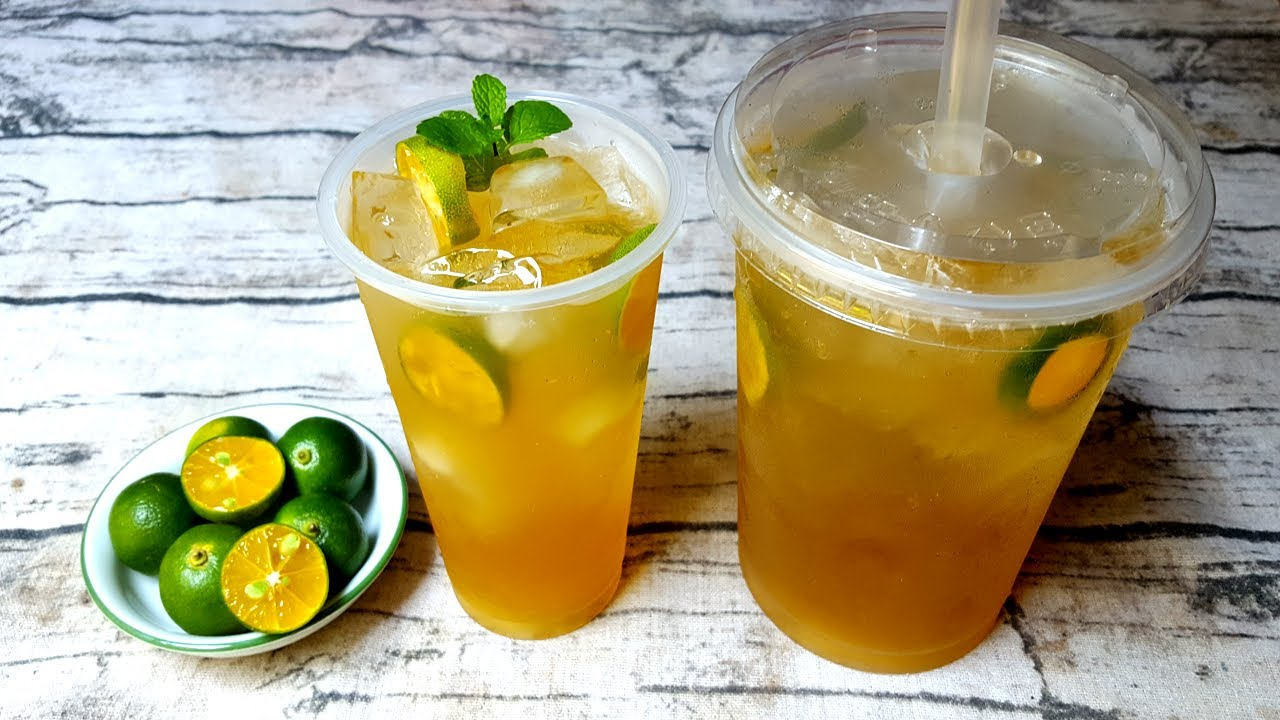 LUYỆN TẬP
1. Quan sát các hình vẽ dưới đây, hãy chỉ ra đâu là cân tiểu ly, cân điện tử, cân đồng hồ, cân xách?
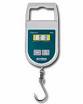 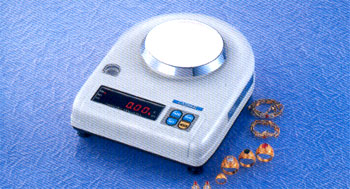 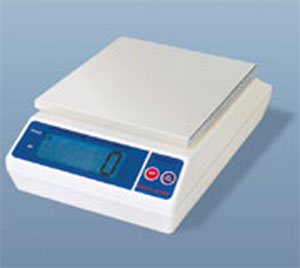 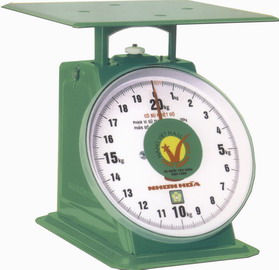 Cân điện tử
Cân tiểu ly
Hình 3
Hình 4
Cân đồng hồ
Hình 2
Cân xách
Hình 1
Câu 2: Khi mua trái cây ở chợ, loại cân thích hợp là
	A. cân tạ.                       		B. cân Roberval.          
	C. cân đồng hồ.             		D. cân tiểu li.
Câu 3: Loại cân thích hợp để sử dụng cân vàng, bạc ở các tiệm vàng là
	A. cân tạ                      		B. cân đòn                     	C. cân đồng hồ.         			D. cân tiểu li.
Nhiệm vụ 4: Thiết kế dụng cụ đo khối lượng
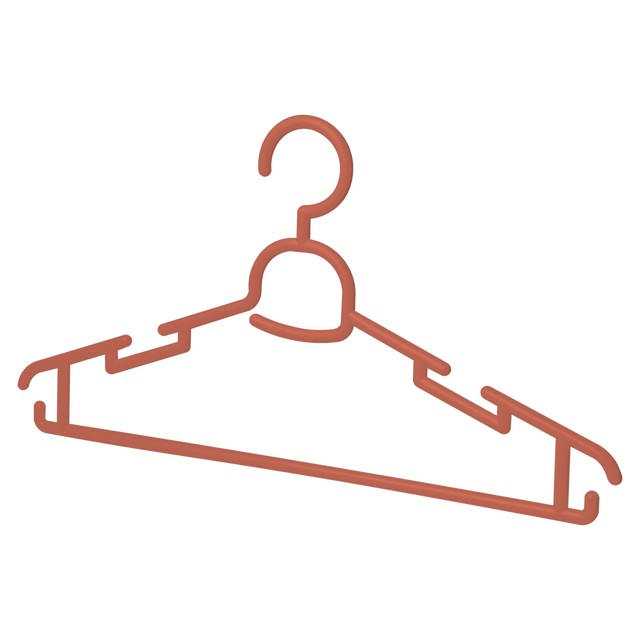 Vật liệu gồm: 
		+ 1 cái móc áo 
		+ 2 cốc giấy (nhựa)
		+ Bộ quả cân (mẫu vật biết trước khối lượng)
		+ dây sợi
		+ Thước các loại, kéo, bút, giấy bìa, băng kéo dính …
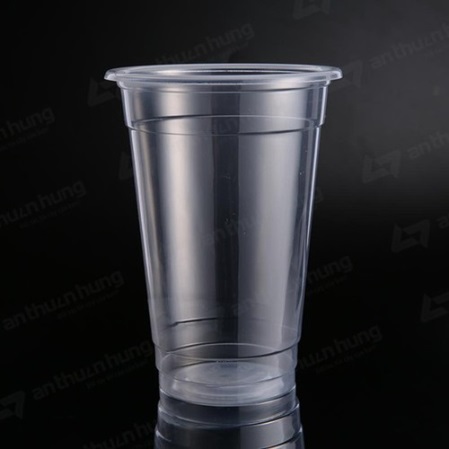 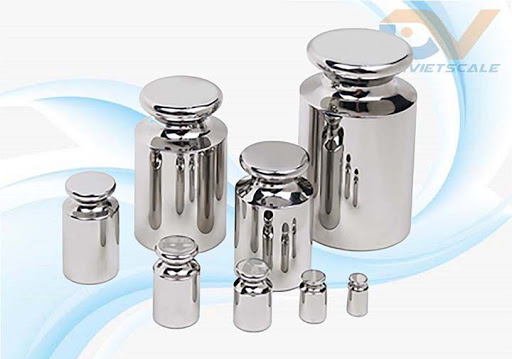 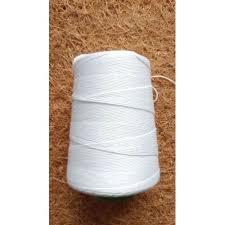 GHI NHỚ
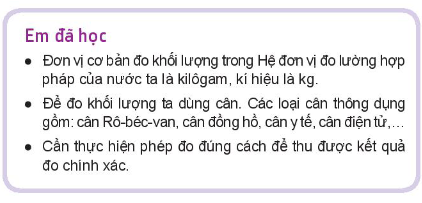 Dặn dò
Học thuộc ghi nhớ.
 Làm bài tập 6. SBT
 Hoàn thiện thiết kế cân đơn giản và thiết kế một cân đơn giản khác như cân đòn, cân lò xo…